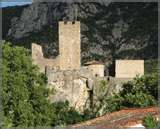 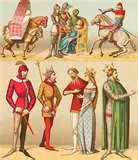 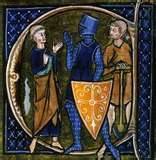 European
Feudalism
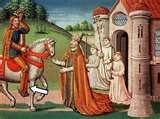 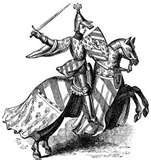 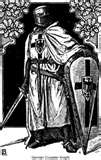 What lead to FEUDALISM?
Germanic invaders raided the western half of the Roman Empire
1. Constant fighting
2. Disruptions in trade
Cities no longer economic centers
3. Downfall of cities
Governments collapsed
Nobles retreat to rural areas
URBAN people move to RURAL areas
consequences of population shift to rural areas
loss of common language
Germanic invaders mixed with the Romans
literacy declined
only way to be educated was through Catholic Church
different languages evolved from Latin
French
Spanish
breakup of unified empire
kings couldn’t defend lands
people loyal to local leaders with armies
REMEMBER: 
the feudal system was based on rights and obligations
Fief- granted land
Lord- the landowner, he gave permission for people 	    to use his land
Vassal- the person using the land
Manor- the lord’s estate
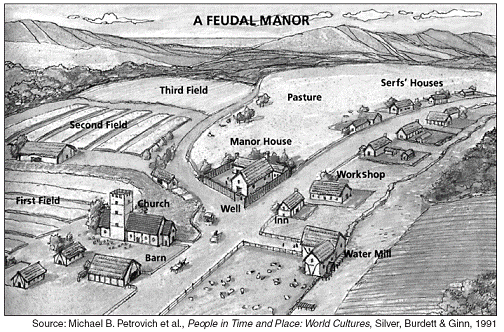 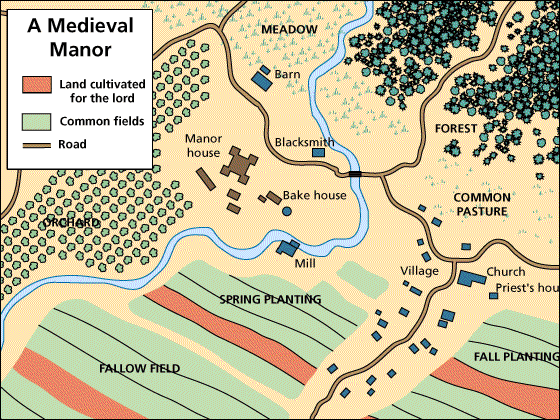 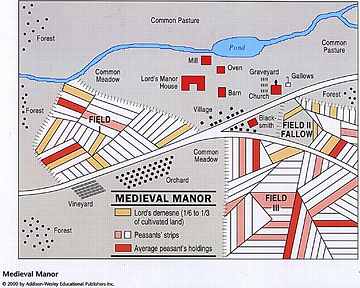 King
Nobles 
&
Church Officials
Knights
Peasants
Serfs
King
The land legally belonged to the king
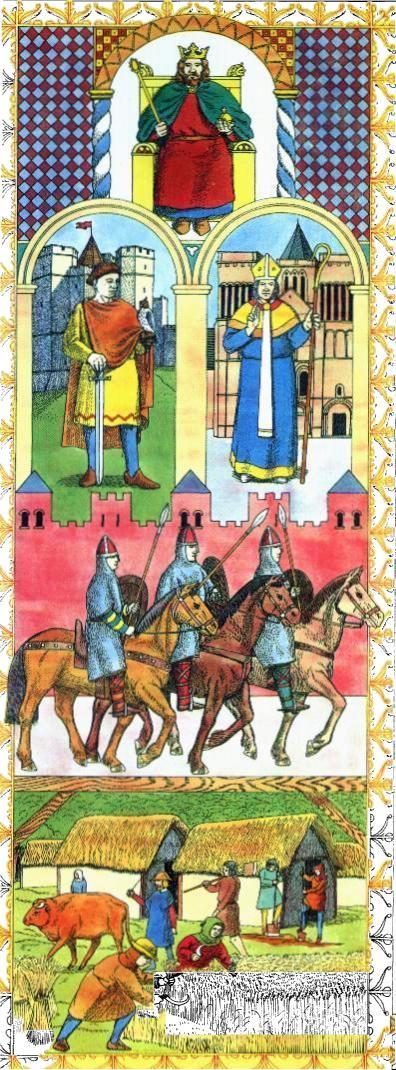 Noble
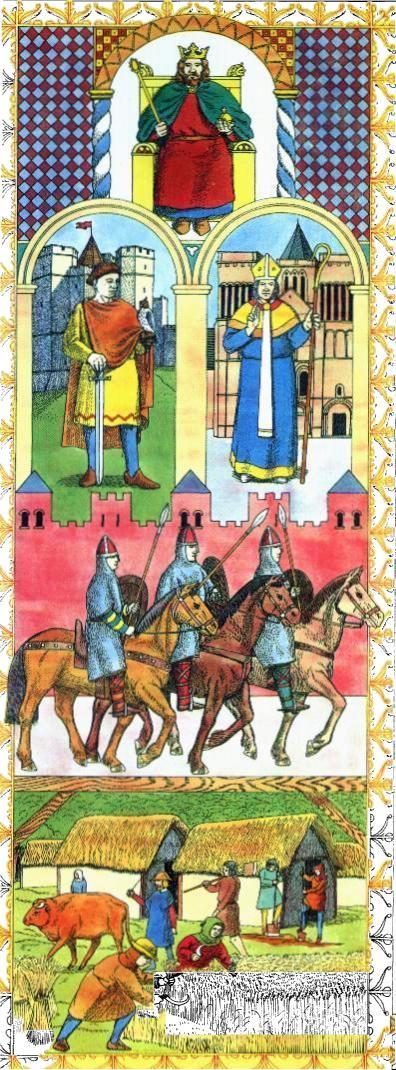 Nobles granted use of land if they 
Swore loyalty to king
Gave military services to king 
Powerful vassal
Wealthy 
Controlled Knights
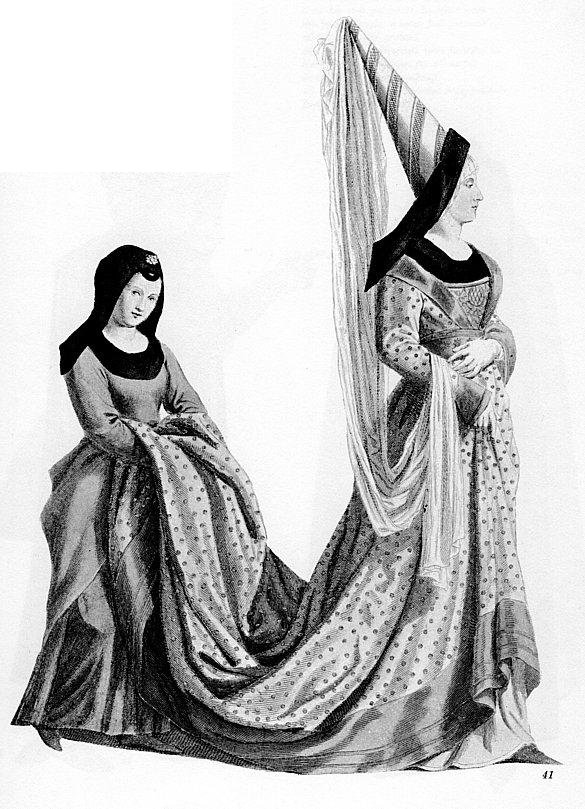 Noblewoman
Could inherit estates her husband

Held little property
Land passed  to sons

Could send knights to war

If husband was off fighting
Military commander
Warrior 

Basic education
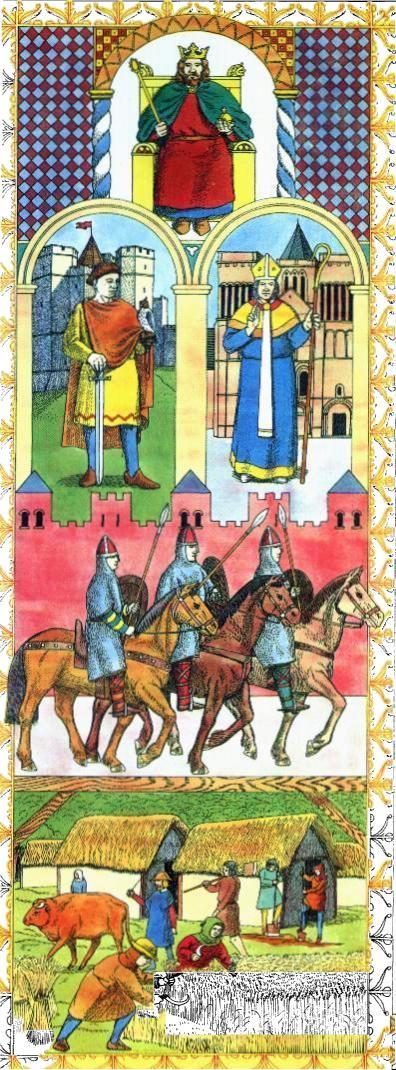 Church Official
Powerful vassal

Church was the bond among the divided social classes

Peasant families paid a tax of one-tenth of their income (tithe) to the church
Knight
Nobles were always fighting each other
Needed skilled warriors to defend land
Pledged to defend land in exchanged for fiefs
Wealth from land allowed them to devote lives to war
Started training at age 7
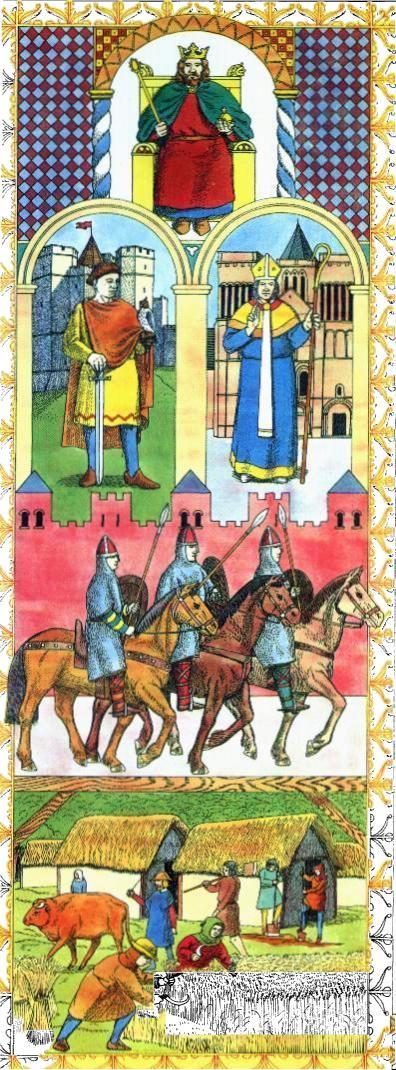 Peasant
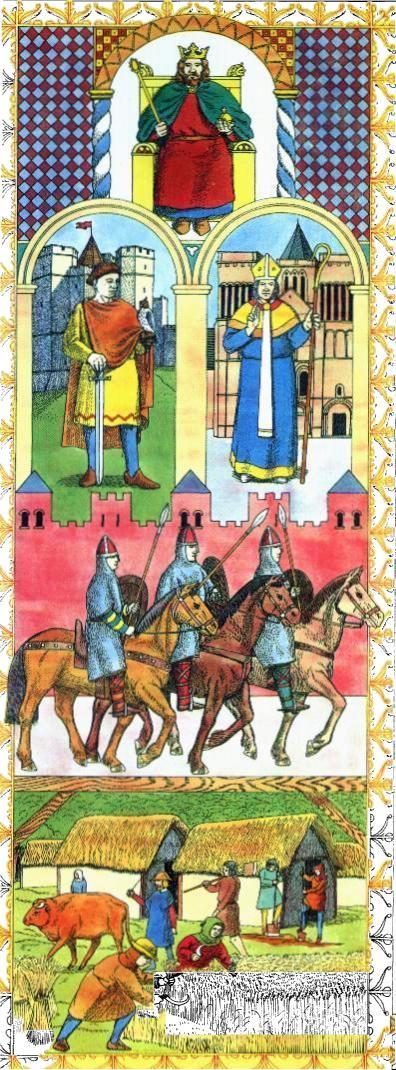 Worked land
Cared for animals
Maintained Estate
Owed lord
Several workdays a week
Portion of grain produced
Paid high taxes to live on land
Most traveled no more than 25 miles from where they were born
Peasant
 Women
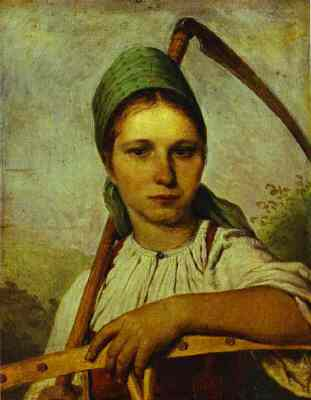 Worked next to men in fields

Ran households and had children

Girls learned household skills
People who couldn’t leave the place they were born

Not slaves
Couldn’t be bought or sold
	- all labor produced belonged to lord

Lord provided 
Housing
Farmland
Protection from bandits 
Created everything the lord needed

Most children didn’t survive till adulthood
Serf
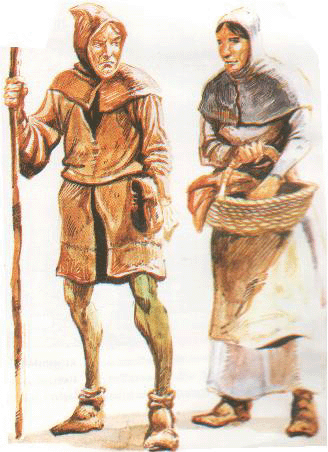 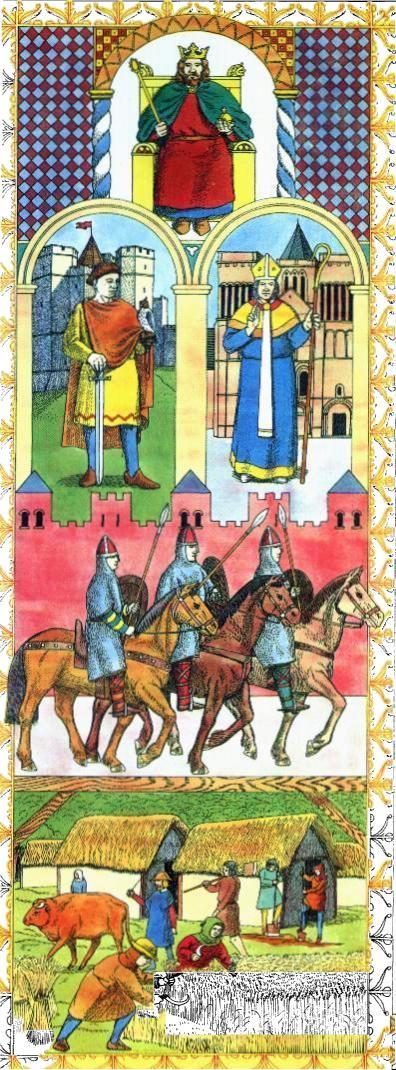 king
Noble
Church
Official
Knights
Peasants/Serfs